Как изменилась наша улица зимой!
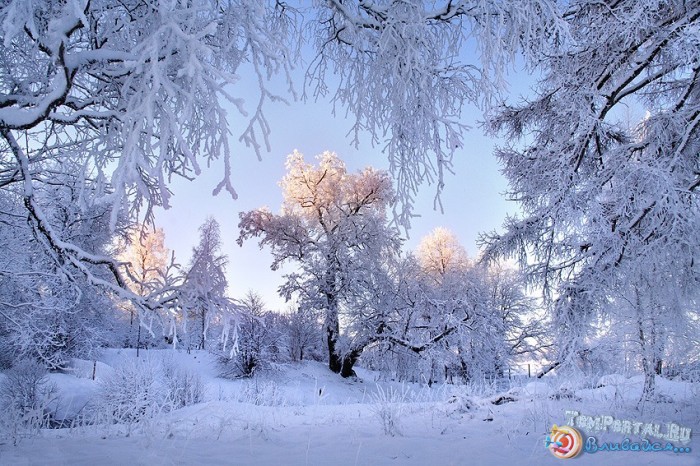 Снег На улицах
снег на машинах
Снег На детских площадках
Снег На скамейках
Снег На кормушках